CAMPUS-WIDE BUSINESS MANAGERS MEETING
November 21, 2019
1:30 – 3:00 PM | GEB A104
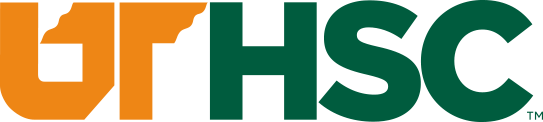 Procurement Services Update – Procurement Office
E-Invoicing
GL Codes must be entered in order for the transaction to be processed. 
Staple order issues.
Invoice Report. (invoice status update)
Additional Market Place catalogs will be transitioned to e-invoicing in 2020.
CAMPUS-WIDE BUSINESS MANAGERS MEETING
November 21, 2019
1:30 – 3:00 PM | GEB A104
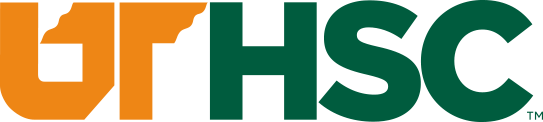 Procurement Services Update – Procurement Office 
Non-Compete Purchases
Non-Compete Justification
Competitive Negotiation. 
Pre-approved
CBO and CFO approval
Unique Goods or Specialized Services
One product or service can meet the need and can only be obtained from one source
Compatibility or consistency
Services that involve highly skilled judgement or training
Emergency Purchases
Stabilize situation
CAMPUS-WIDE BUSINESS MANAGERS MEETING
November 21, 2019
1:30 – 3:00 PM | GEB A104
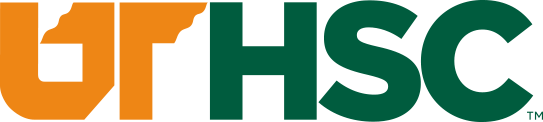 Procurement Services Update – Accounts Payable Office
Concur
Summer of 2020 full implementation
Phased rollout
BoA is the travel card vendor. Request for travel and procurement cards will be submitted through Concur.
Finalizing the implementation strategy 
Developing documentation and training material
Travel Advisory Group (TAG) testing and training (train the trainer model)
Procurement Cards
Requesting an HSC procedure change to require completion of reconciliations and approvals by the 20th of each month
CAMPUS-WIDE BUSINESS MANAGERS MEETING
November 21, 2019
1:30 – 3:00 PM | GEB A104
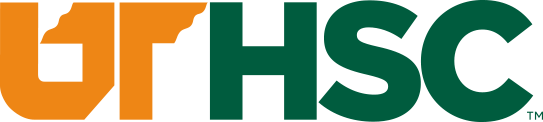 Procurement Services Update – Surplus and General Stores
Surplus
Moved to GEB B41
Surplus Exchange website 
Jim Randolph retiring
General Stores
New inventory management system